How to Use SNMP to Collect Network Data Last Update 2013.04.181.1.0
Copyright 2010-2013 Kenneth M. Chipps Ph.D. www.chipps.com
1
Objectives
Learn how to collect data with SNMP to use in baselining and troubleshooting a network
2
Copyright 2010-2013 Kenneth M. Chipps Ph.D. www.chipps.com
What is SNMP
SNMP is the Simple Network Management Protocol
It is used to collect and then report information on devices such as routers and switches attached to the network
To accomplish this an SNMP agent must be running on the device that will be monitored
3
Copyright 2010-2013 Kenneth M. Chipps Ph.D. www.chipps.com
What is SNMP
Then a program called a NMS – Network Management System must be installed to access and display this information on another device
SNMP is defined by several RFCs including these
4
Copyright 2010-2013 Kenneth M. Chipps Ph.D. www.chipps.com
SNMP RFCs
1155 - Structure and identification of management information for TCP/IP−based internets
1156 - Management information base for network management of TCP/IP−based internets (MIB I)
1157 - Simple network management protocol
5
Copyright 2010-2013 Kenneth M. Chipps Ph.D. www.chipps.com
SNMP RFCs
1213 - Management information base for network management of TCP/IP−based internets (MIB II)
1441 - Introduction to version 2 of internet−standard network management framework
1452 - Coexistence between version 1 and version 2 of the internet−standard network management framework
6
Copyright 2010-2013 Kenneth M. Chipps Ph.D. www.chipps.com
SNMP RFCs
2578 - Structure of Management Information Version 2
3414 - User−based Security Model for version 3 of the Simple Network Management Protocol
3584 - Coexistence between Version 1, Version 2, and Version 3 of the internet−standard network management protocol
7
Copyright 2010-2013 Kenneth M. Chipps Ph.D. www.chipps.com
Enable SNMP on the Device
The device to be examined must have SNMP enabled and configured
In this example SNMP will be enabled and configured on Windows
The exact sequence will depend on the version of Windows
For example to do this on Windows 7 follow these steps
8
Copyright 2010-2013 Kenneth M. Chipps Ph.D. www.chipps.com
Enable SNMP on the Device
From the Control Panel select
Programs and Features
Select
Turn Windows features on and off
Scroll down to
Simple Network Management Protocol (SNMP)
Select the checkbox to activate it
9
Copyright 2010-2013 Kenneth M. Chipps Ph.D. www.chipps.com
Enable SNMP on the Device
Click Ok
Close out the Control Panel
10
Copyright 2010-2013 Kenneth M. Chipps Ph.D. www.chipps.com
Configure SNMP on the Device
Most defaults will work in the typical installation
In the real world the community string – password – should be changed as everyone knows the default password
In the example here – Windows 7 – there is no community string so one will be entered
11
Copyright 2010-2013 Kenneth M. Chipps Ph.D. www.chipps.com
Configure SNMP on the Device
To do this from the Control Panel select
Administrative Tools
Then select
Services
Scroll down to SNMP Service
Double click it
Select the Security tab
Select Add under the Community box
12
Copyright 2010-2013 Kenneth M. Chipps Ph.D. www.chipps.com
Configure SNMP on the Device
Put in a password
Click
Accept SNMP packets from any host
Close out all dialog boxes
13
Copyright 2010-2013 Kenneth M. Chipps Ph.D. www.chipps.com
Install an SNMP NMS
There are a large number of NMS programs
In this example PRTG Traffic Grapher from Paessler will be used
Download the program
Install the program using the defaults and the free version
14
Copyright 2010-2013 Kenneth M. Chipps Ph.D. www.chipps.com
Setup the Sensor
After the program is installed a sensor must be added to access the information available form the device to be monitored
In this case we will look at the bandwidth used by the NIC card in the computer
Click
Add
The following dialog boxes appear
15
Copyright 2010-2013 Kenneth M. Chipps Ph.D. www.chipps.com
Setup the Sensor
Accept the defaults and click next for both
16
Copyright 2010-2013 Kenneth M. Chipps Ph.D. www.chipps.com
Setup the Sensor
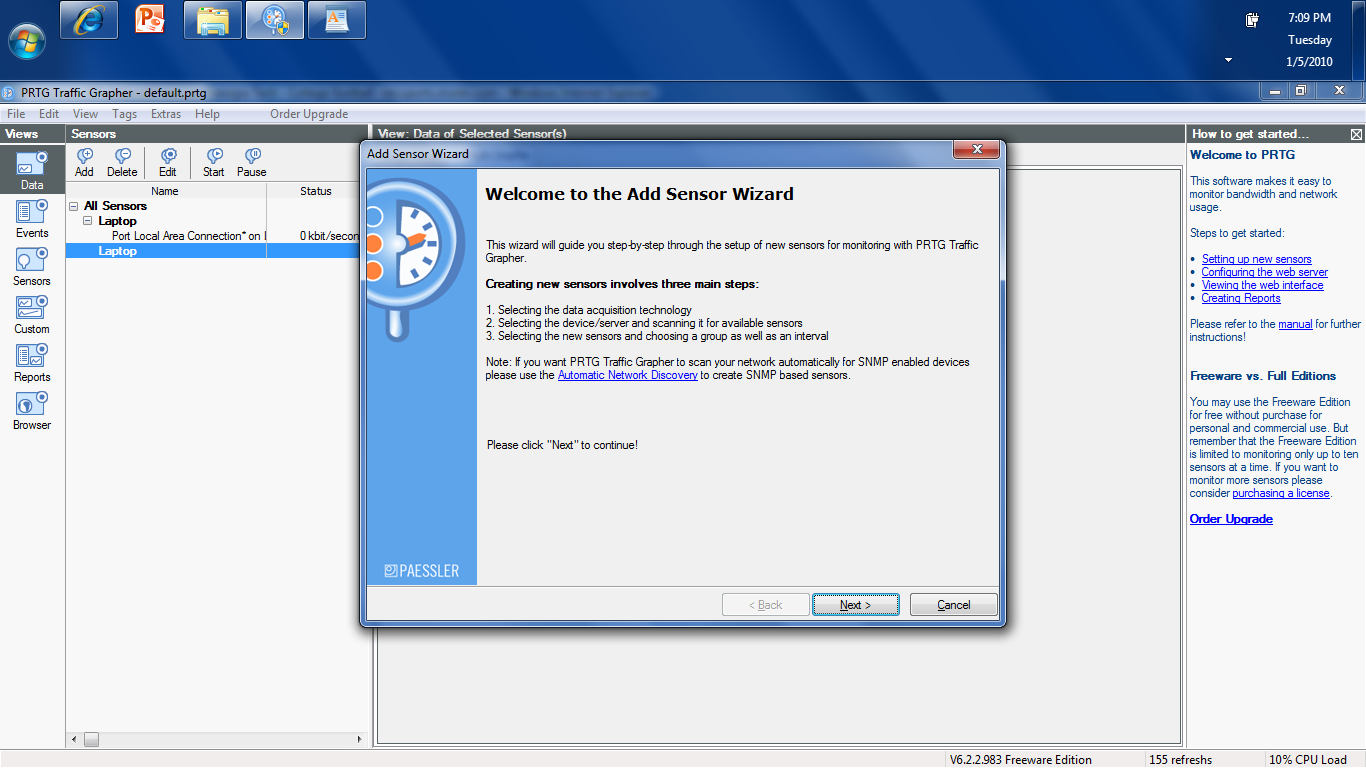 17
Copyright 2010-2013 Kenneth M. Chipps Ph.D. www.chipps.com
Setup the Sensor
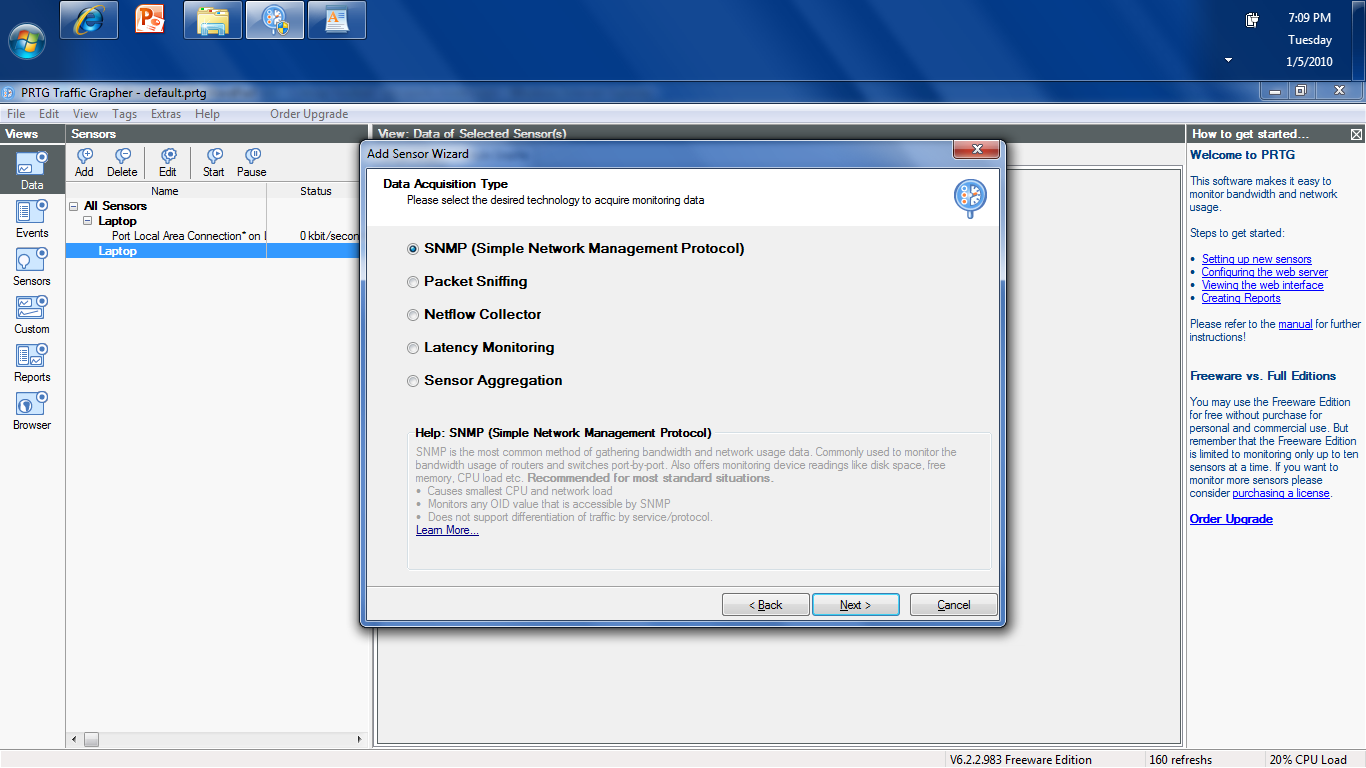 18
Copyright 2010-2013 Kenneth M. Chipps Ph.D. www.chipps.com
Setup the Sensor
In the next dialog box
Enter a name for the device
Enter the password
Click
Next
19
Copyright 2010-2013 Kenneth M. Chipps Ph.D. www.chipps.com
Setup the Sensor
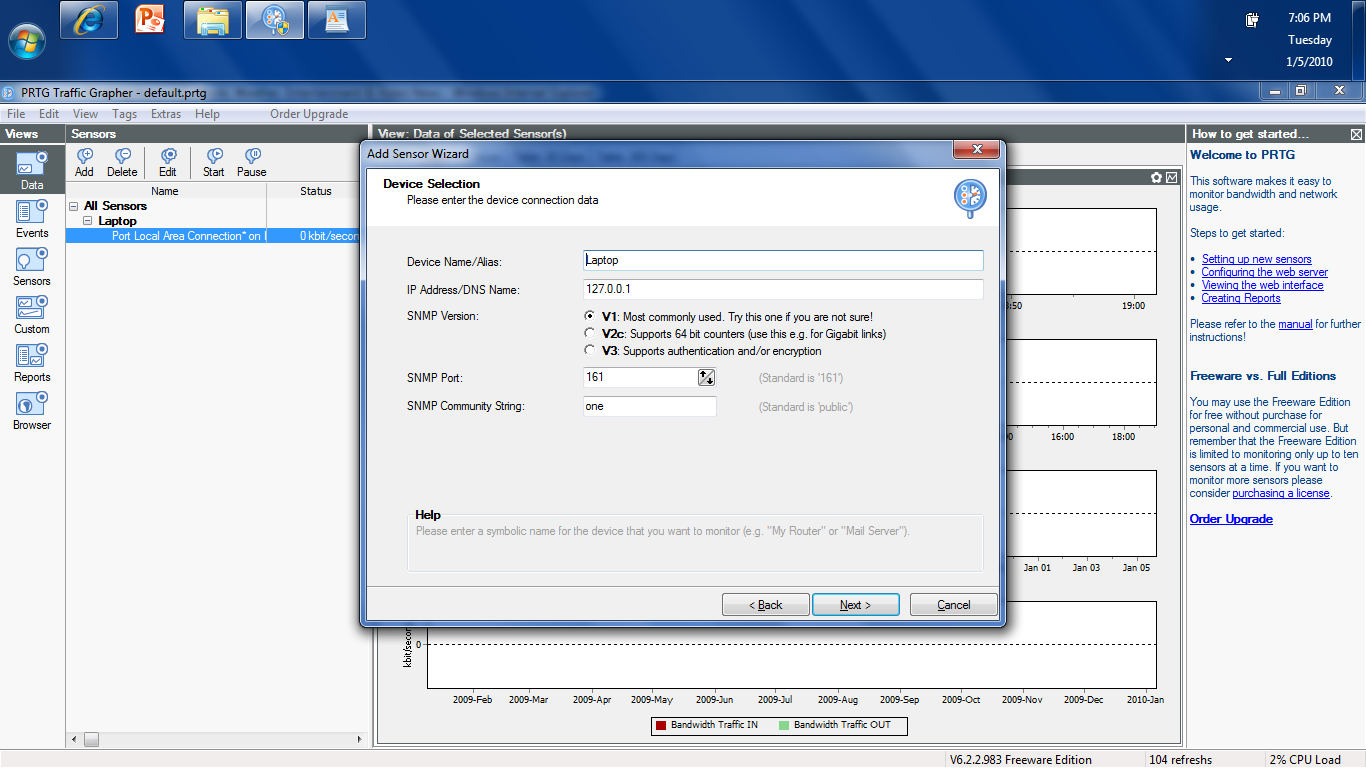 20
Copyright 2010-2013 Kenneth M. Chipps Ph.D. www.chipps.com
Setup the Sensor
On the Sensor Selection list select the
Local Area Connection Ethernet Connected
at the bottom of the list of these
Click
Next
21
Copyright 2010-2013 Kenneth M. Chipps Ph.D. www.chipps.com
Setup the Sensor
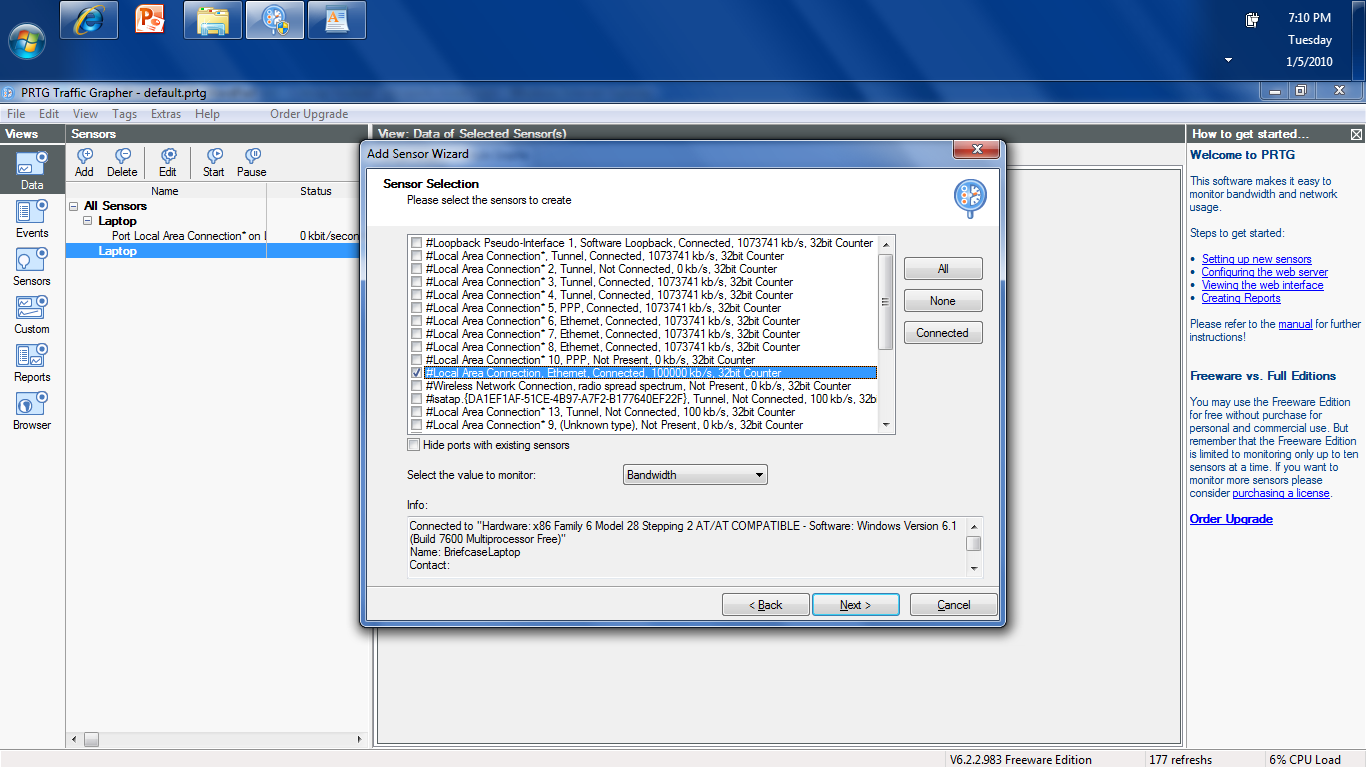 22
Copyright 2010-2013 Kenneth M. Chipps Ph.D. www.chipps.com
Setup the Sensor
In the next dialog box change the Scanning Interval to 1 secondClick
Finish
23
Copyright 2010-2013 Kenneth M. Chipps Ph.D. www.chipps.com
Setup the Sensor
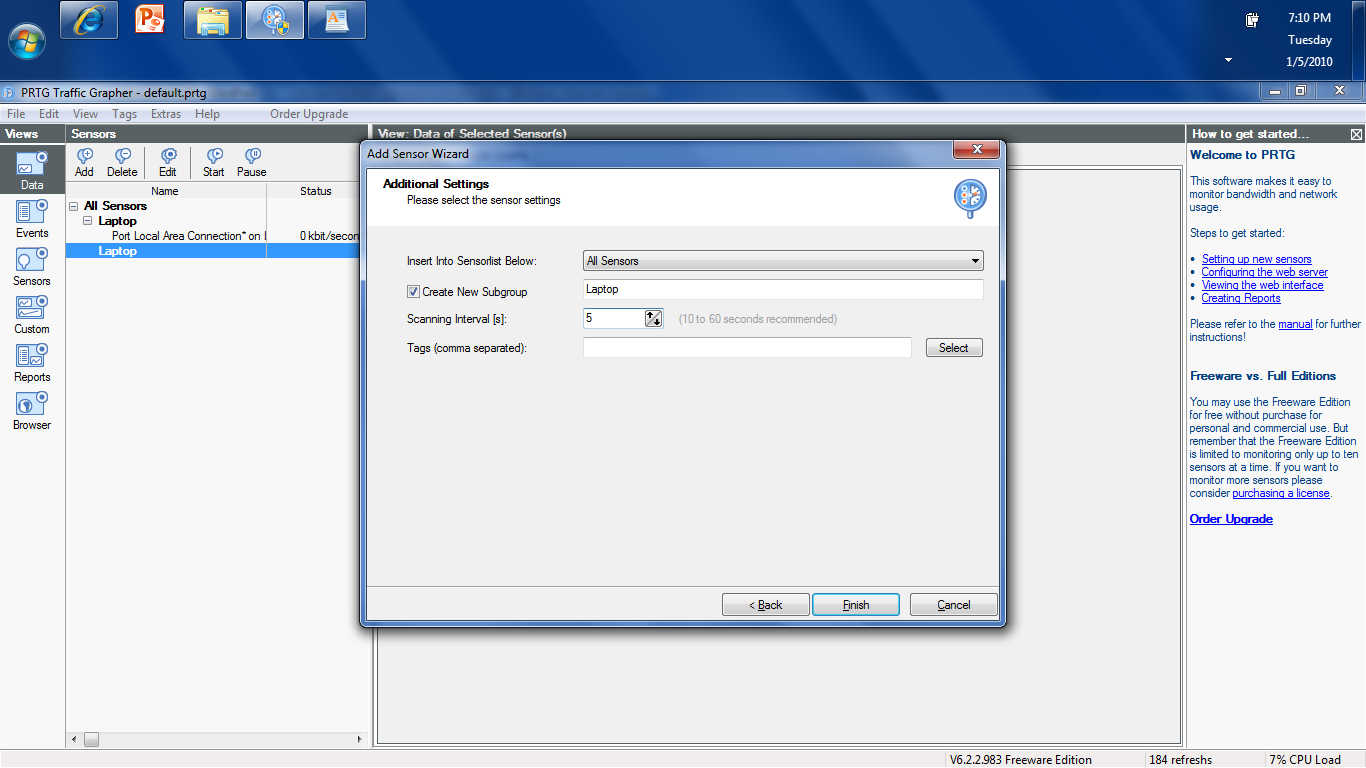 24
Copyright 2010-2013 Kenneth M. Chipps Ph.D. www.chipps.com
Display the Data
On the next screen a set of graphs will appear
25
Copyright 2010-2013 Kenneth M. Chipps Ph.D. www.chipps.com
Display the Data
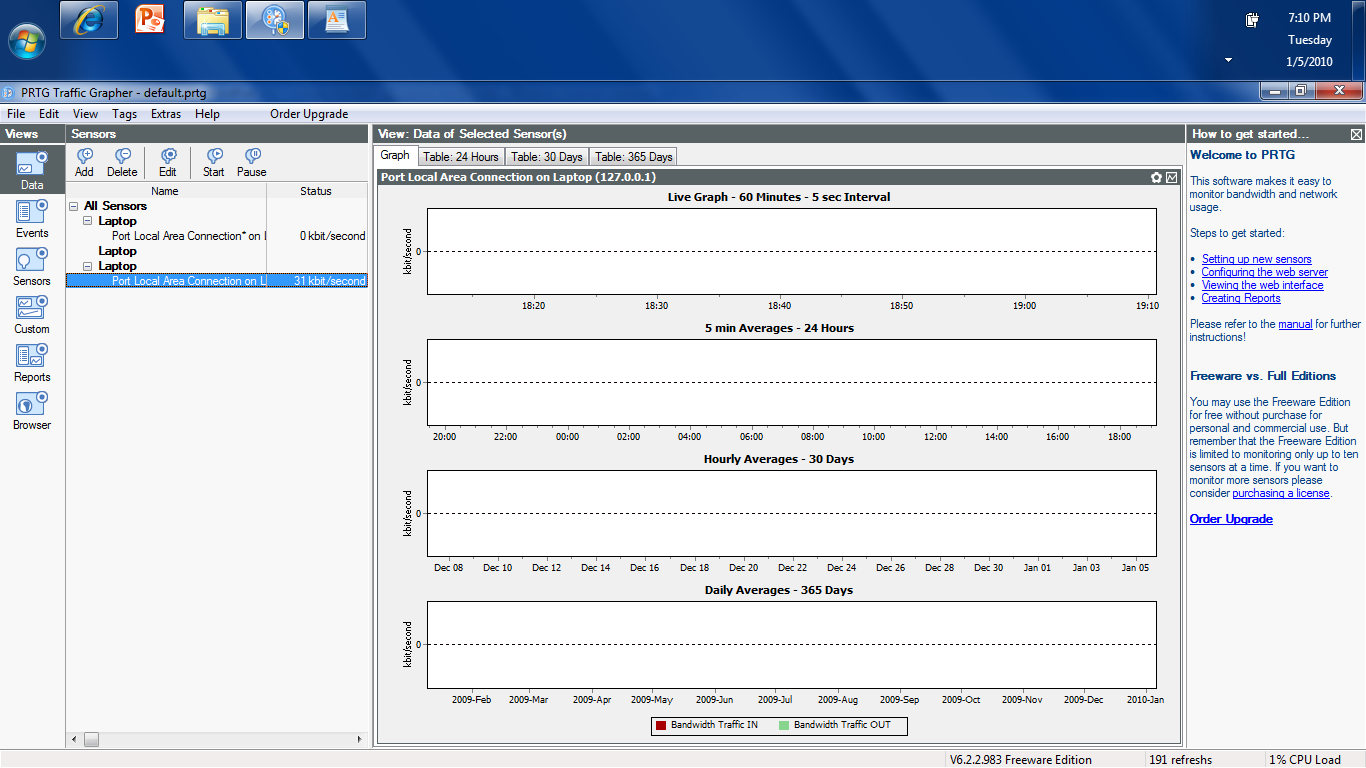 26
Copyright 2010-2013 Kenneth M. Chipps Ph.D. www.chipps.com
Display the Data
To see something here surf the web
Then switch back
Something like this will appear
27
Copyright 2010-2013 Kenneth M. Chipps Ph.D. www.chipps.com
Display the Data
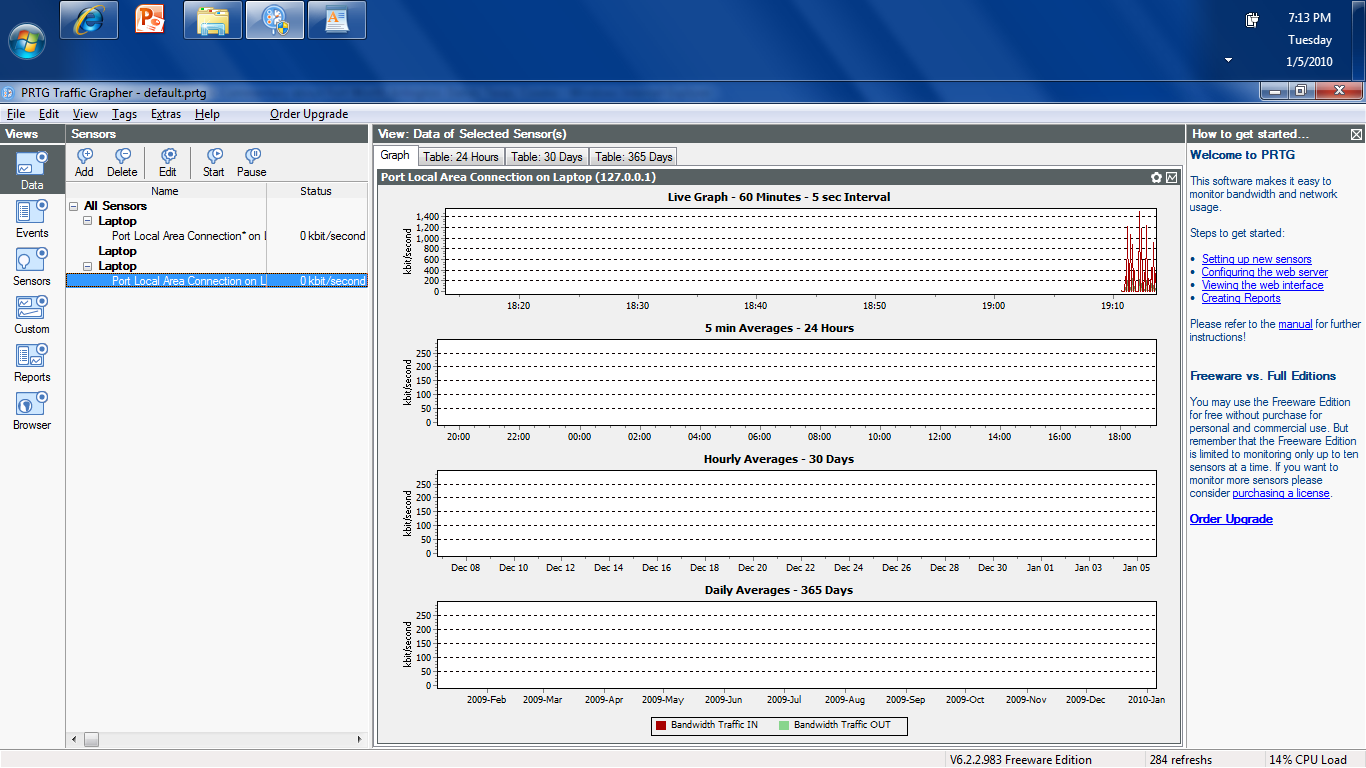 28
Copyright 2010-2013 Kenneth M. Chipps Ph.D. www.chipps.com